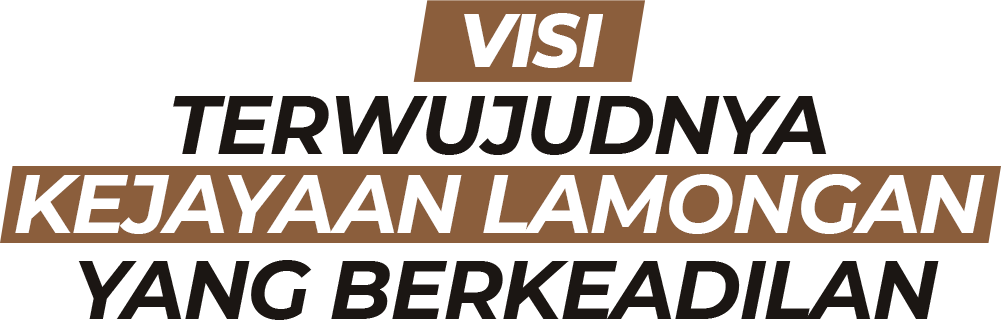 PERTANIAN DAN PERIKANAN
SOSIAL KESEJAHTERAAN
PEMBANGUNAN DESA
INFRASTRUKTUR
PEMUDA DAN OLAH RAGA
TENAGA KERJA
PARIWISATA
KESEHATAN
UMKM
PELAYANAN PUBLIK
PENDIDIKAN
1
1
PROGRAM
PRIORITAS
PENDIDIKAN
KESEHATAN
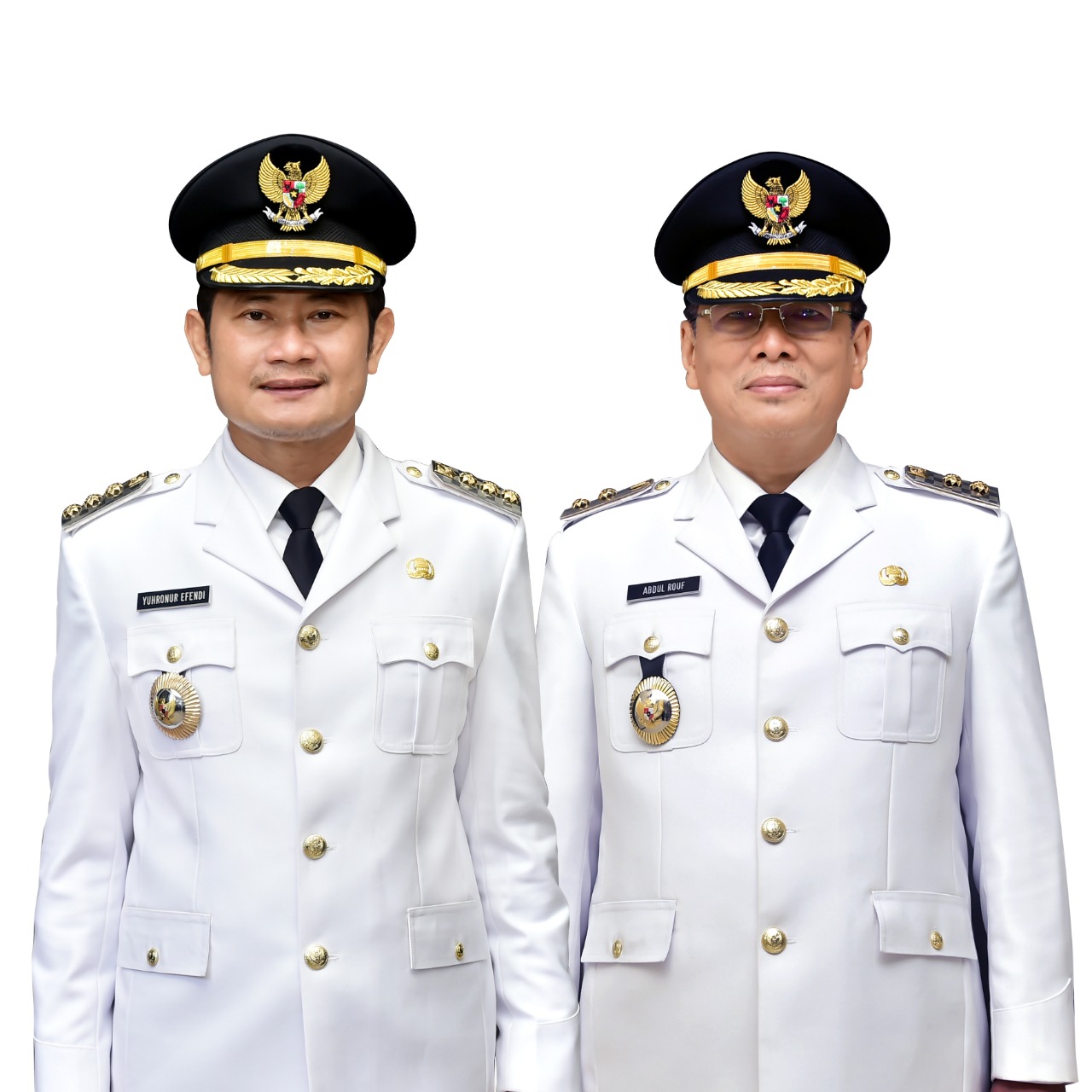 PERINTIS Lamongan
(Pendidikan Berkualitas dan Gratis)
Beasiswa Pendidikan Sampai S2
Insentif Bagi Guru Ngaji dan TPQ
Peningkatan Kesejahteraan Tenaga Pendidik
Pemerataan Sarana dan Prasarana Pendidikan Berkualitas
Hafidz Lamongan
1
PROGRAM
PRIORITAS
1
Lamongan SEHAT
POSKESTREN (Pusat Kesehatan Pesantren)
Home Care Service (Kunjungan Kesehatan dan Penyuluhan)
Peningkatan kualitas sarana dan prasarana Puskesmas dan RSUD
Peningkatan kualitas sarana dan prasarana POSYANDU Dan KB
TENAGA KERJA
INFRASTRUKTUR
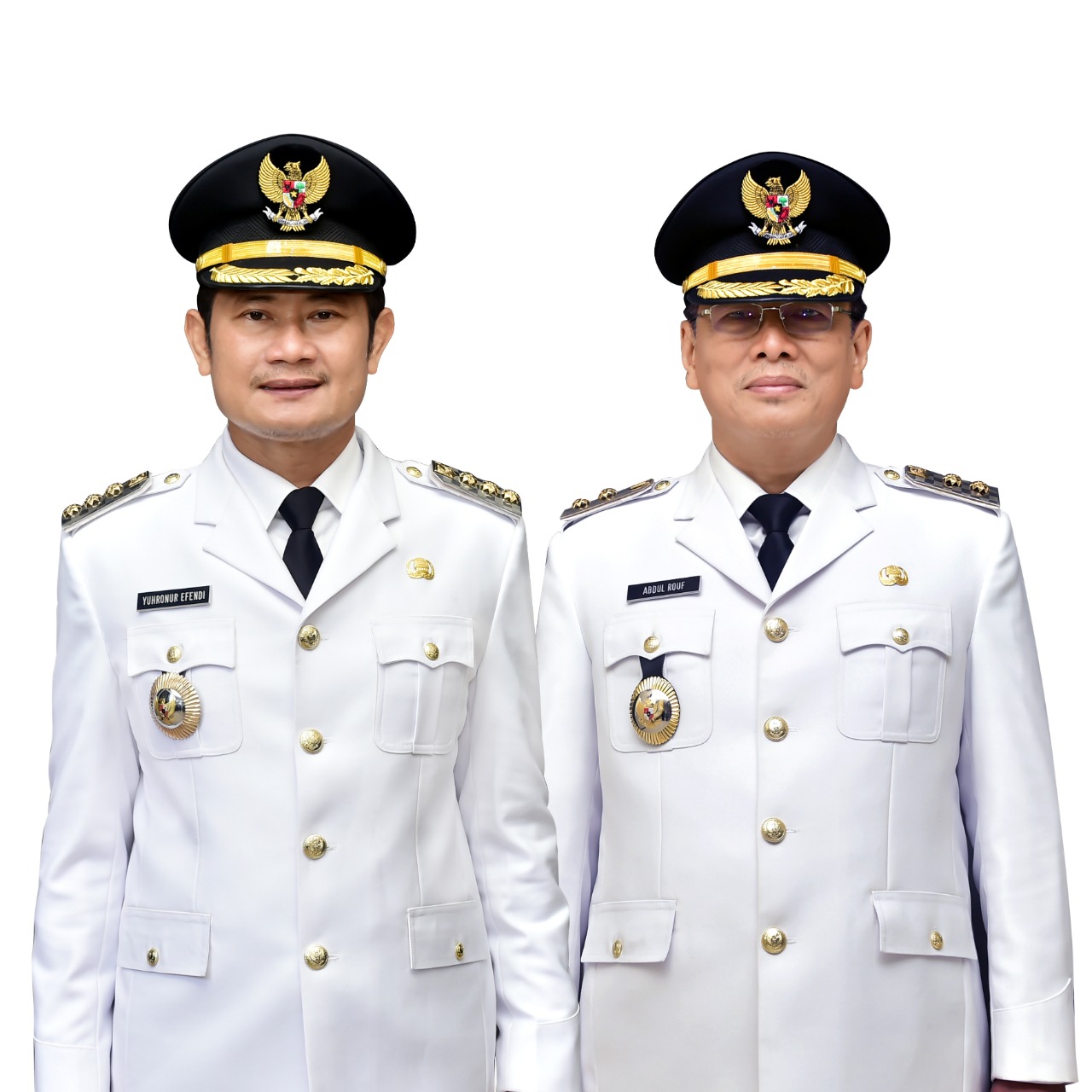 YES Lamongan
(Young Entrepreneur Succes)
1000 Lapangan kerja baru
Peningkatan Kompetensi Tenaga Kerja
10.000 Wira Usaha Baru
1
PROGRAM
PRIORITAS
JAMULA
(Jalan Mantap dan Alus Lamongan)
1
Memastikan Jalan Mulus Melalui Standarisasi Kualitas Jalan
Pembangunan Taman Tematik
Sumber Air Baku Untuk Semua Desa
Pengembangan Kawasan Industri
Percepatan Realisasi Ringroad Utara Lmaongan
PERTANIAN DAN PERIKANAN
UMKM
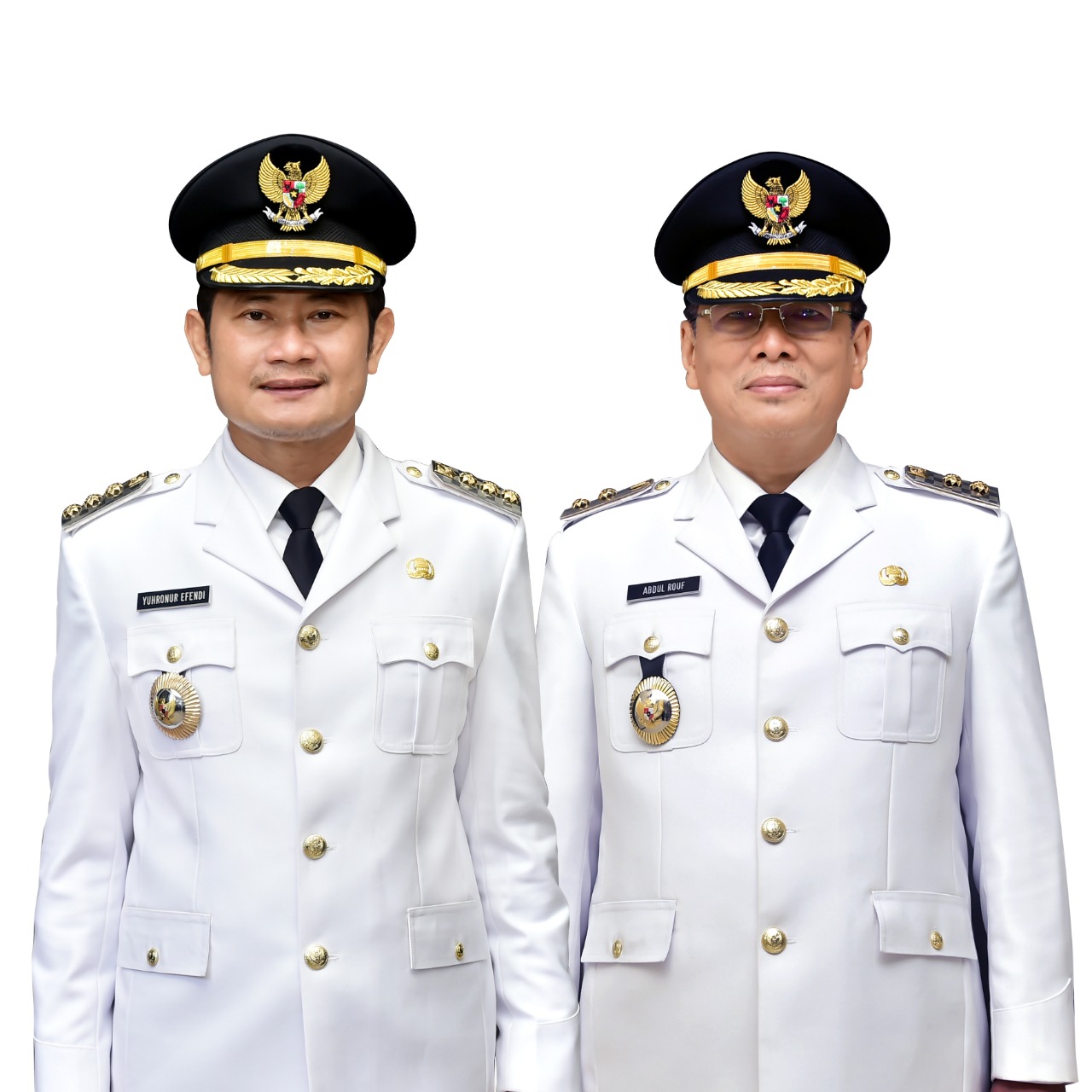 Lumbung Pangan Lamongan
Mengembangkan Pertanian Lamongan Modern Berbasis Ramah Lingkungan
Asuransi Pertanian, Perikanan Dan Peternakan
Diversifikasi Tanaman Pangan Berbasis Komoditas Unggulan
Peningkatan Bantuan Untuk Pemberantasn Organisme Pengganggu Tanaman
Jaminan Pasar Dan Harga Jual
Pasar Ikan Modern Dilengkapi Dengan Pelaynan Cold Storage
1
PROGRAM
PRIORITAS
1
Lamongan Kreatif
Pesantren Kreatif (SANTRIPRENEUR)
Bantuan Modal, Pendampingan Dan Pemasaran
Gerakan Membeli Produk Lamongan
Revitalisasi Pasar Desa
Membangun Sentra UMKM Lamongan
PEMUDA DAN OLAH RAGA
PARIWISATA
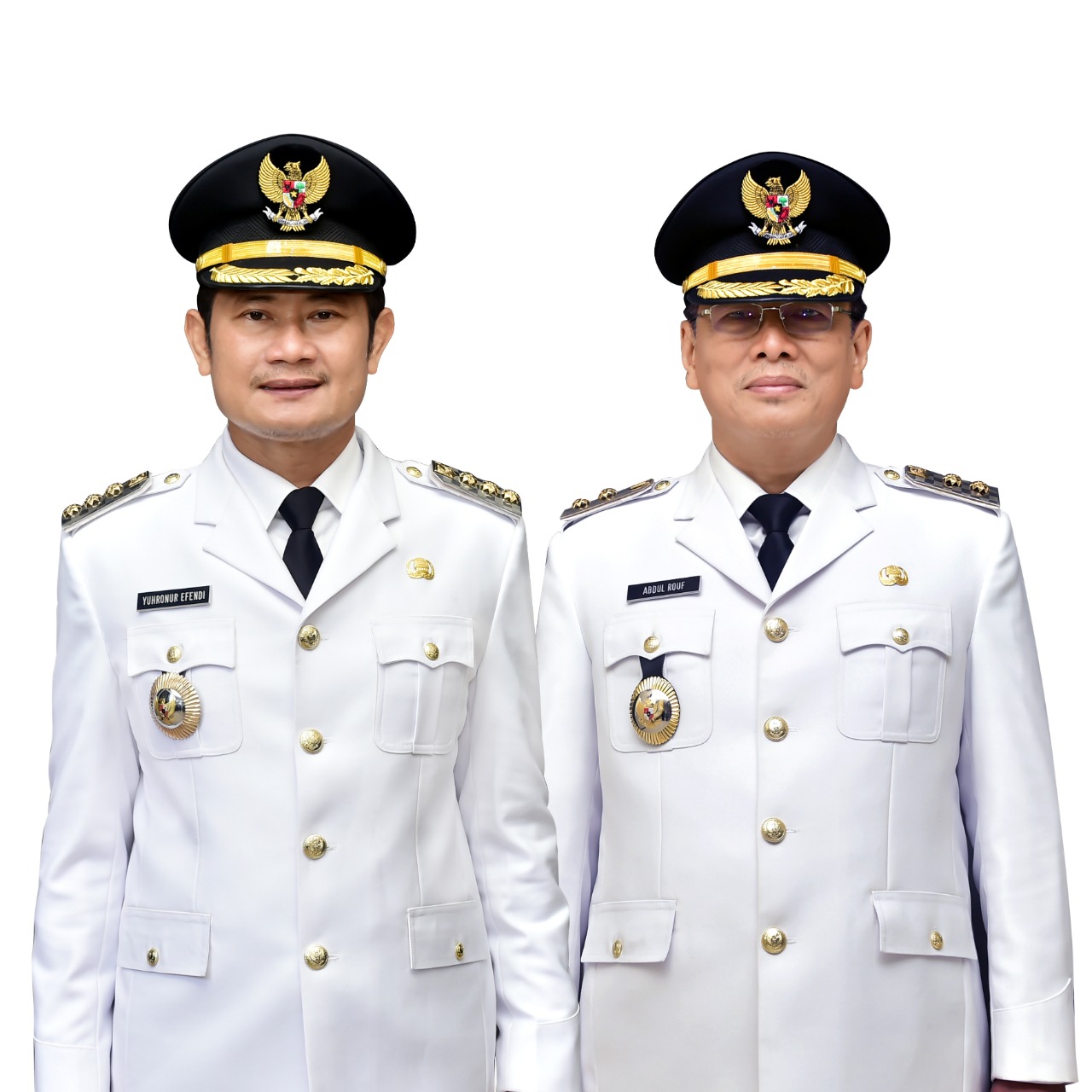 Revitalisasi Stadion dan Sport Center Lamongan
Pembinaan Atlet Sejak Dini
Peningkatan Prestasi Pemuda Dan Olah Raga
Jogo Lamongan Aman tentrem (Pelibatan Karang Taruna Dalam Pembangunan Desa)
E-Sport Lamongan
1
PROGRAM
PRIORITAS
RAMASINTA
(Gerakan Membangun Pariwisata Ramah dan Terintegrasi)
1
Membangun Destinasi Pariwisata Religi, Bahari dan Heritage
Peningkatan Industri dan Promosi Wisata
Festival Kebudayaan Lamongan
Lamongan Religi
SOSIAL KESEJAHTERAAN
PELAYANAN PUBLIK
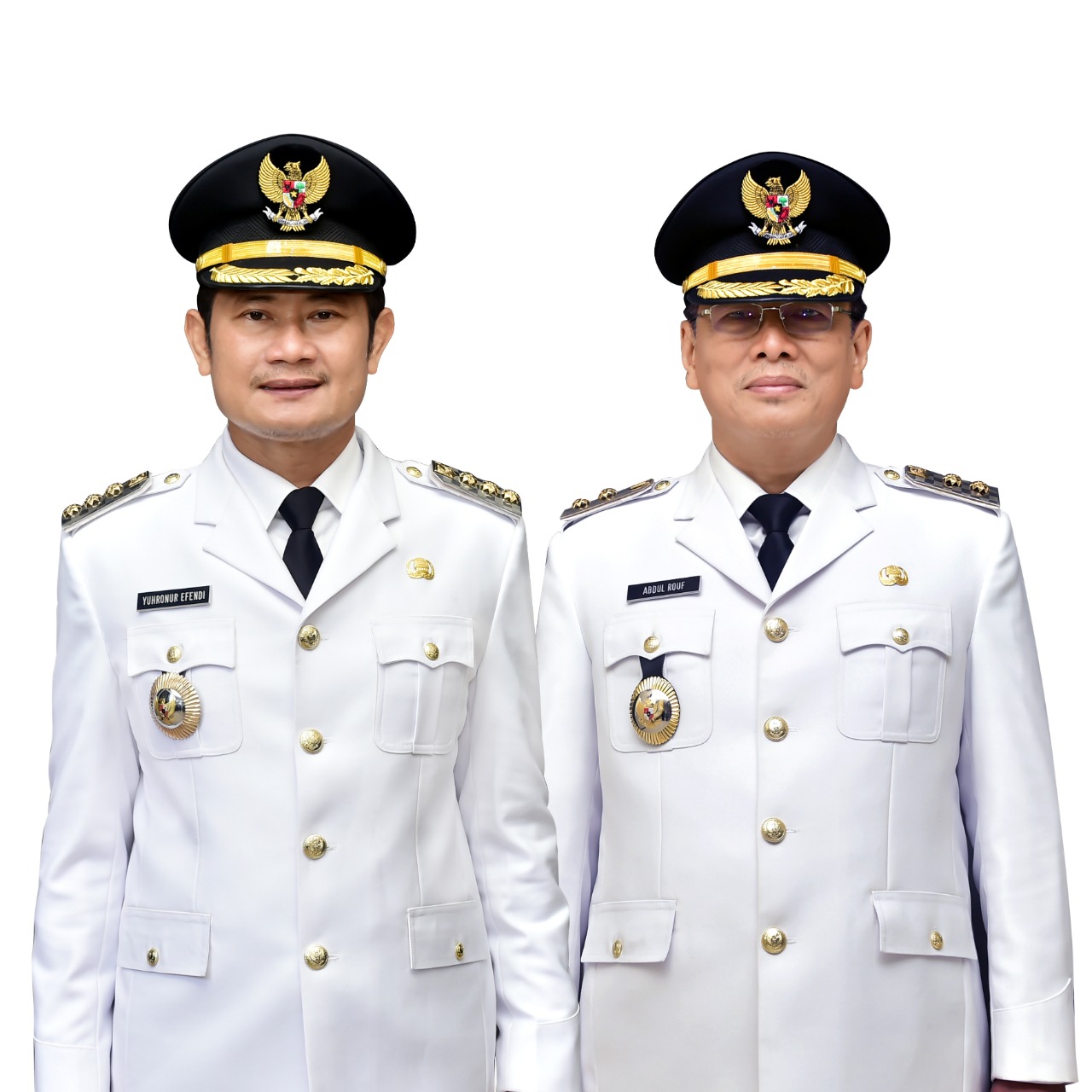 YES
(Yakin Semua Sejahtera)
Jaminan Kesejahteraan Bagi Masyarakat Miskin Penyendang Masalah Kesejahteraan Sosial / Lanjut Usia/ Disabilitas
Beasiswa Bagi Siswa Dari Ekluarga Kurang Mampu
Pemberian Modal Bagi 1000 Kepela Keluarga Perempuan
Bedah Rumah Dan Pemberian Sembako Bagi Warga Kurang Mampu
1
PROGRAM
PRIORITAS
100% Layanan Berkualitas
1
Kemudahan dan Ketepatan Waktu Pelayanan Perijinan
Ojek Pelayanan Publik
Digitalisasi Pelayanan Publik
Peningkatan Operasional untuk Kelembagaan Desa (RT dan RW)
PEMBANGUNAN DESA
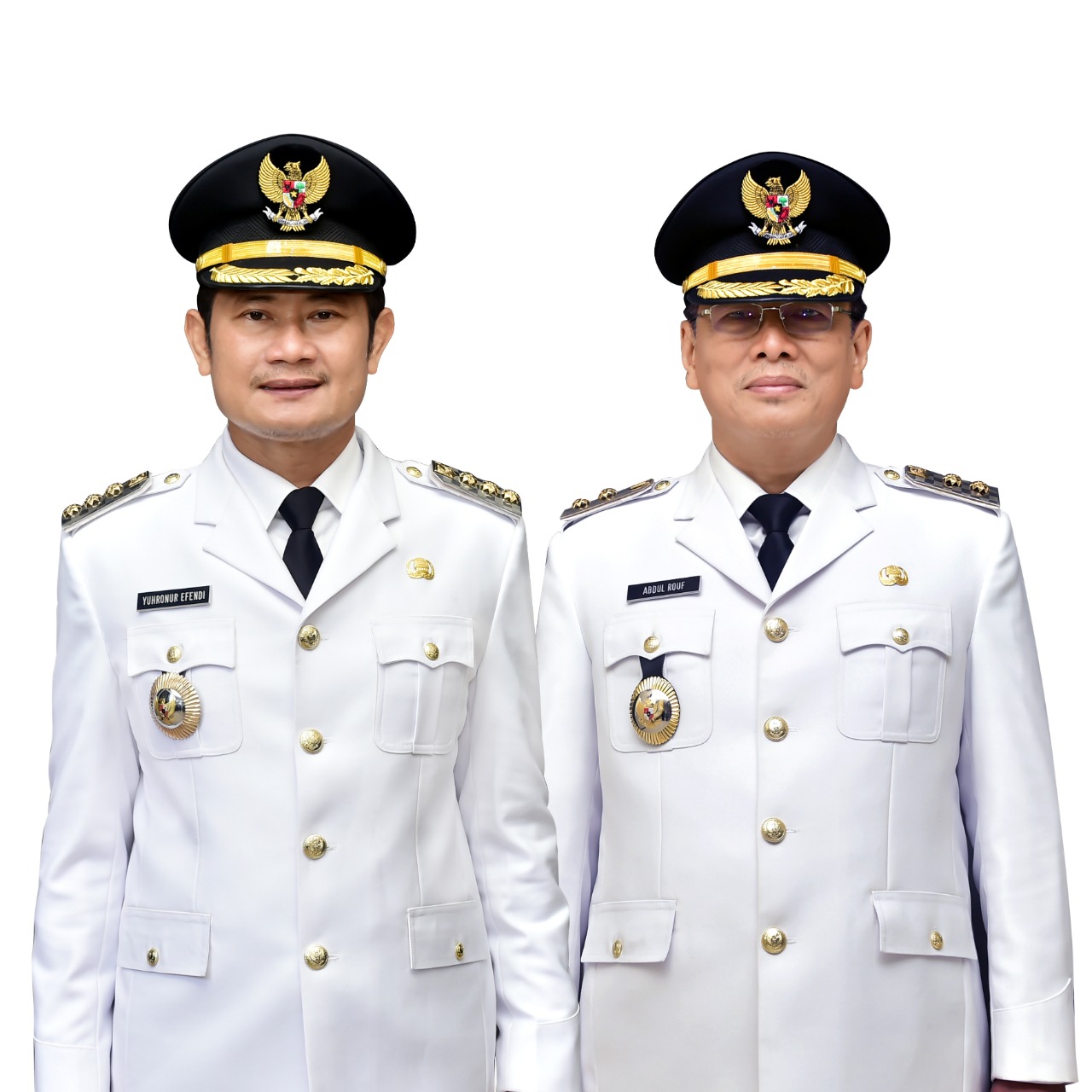 1
PROGRAM
PRIORITAS
Desa Berjaya
Tambahan Anggaran 100 Juta / Dusun
Pembngunan Desa Berbasis Potensi Unggulan
1
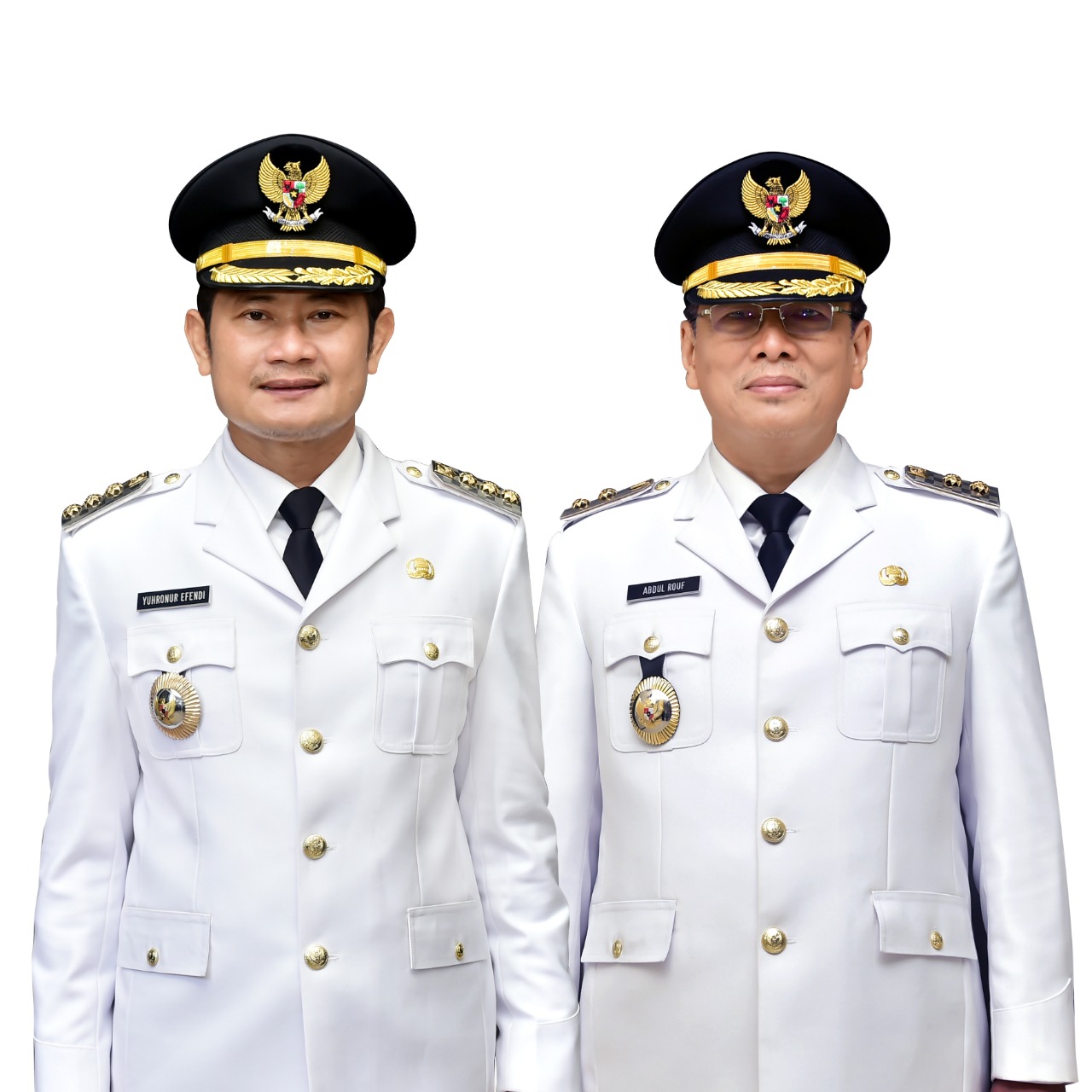 Peningkatan Infrastruktur 
      - Jalan Kabupaten & Poros Desa.            
      - Penanggulangan Banjir
Penanganan Pandemi
Perbaikan Layanan Kesehatan
Peningkatan Layanan Pendidikan
Pemulihan Ekonomi Melalui Penguatan UMKM
Perbaikan Layanan Publik Via Digitalisasi Pemerintahan
PRIORITAS
0
1
0
HARI
KERJA
TERIMA KASIH